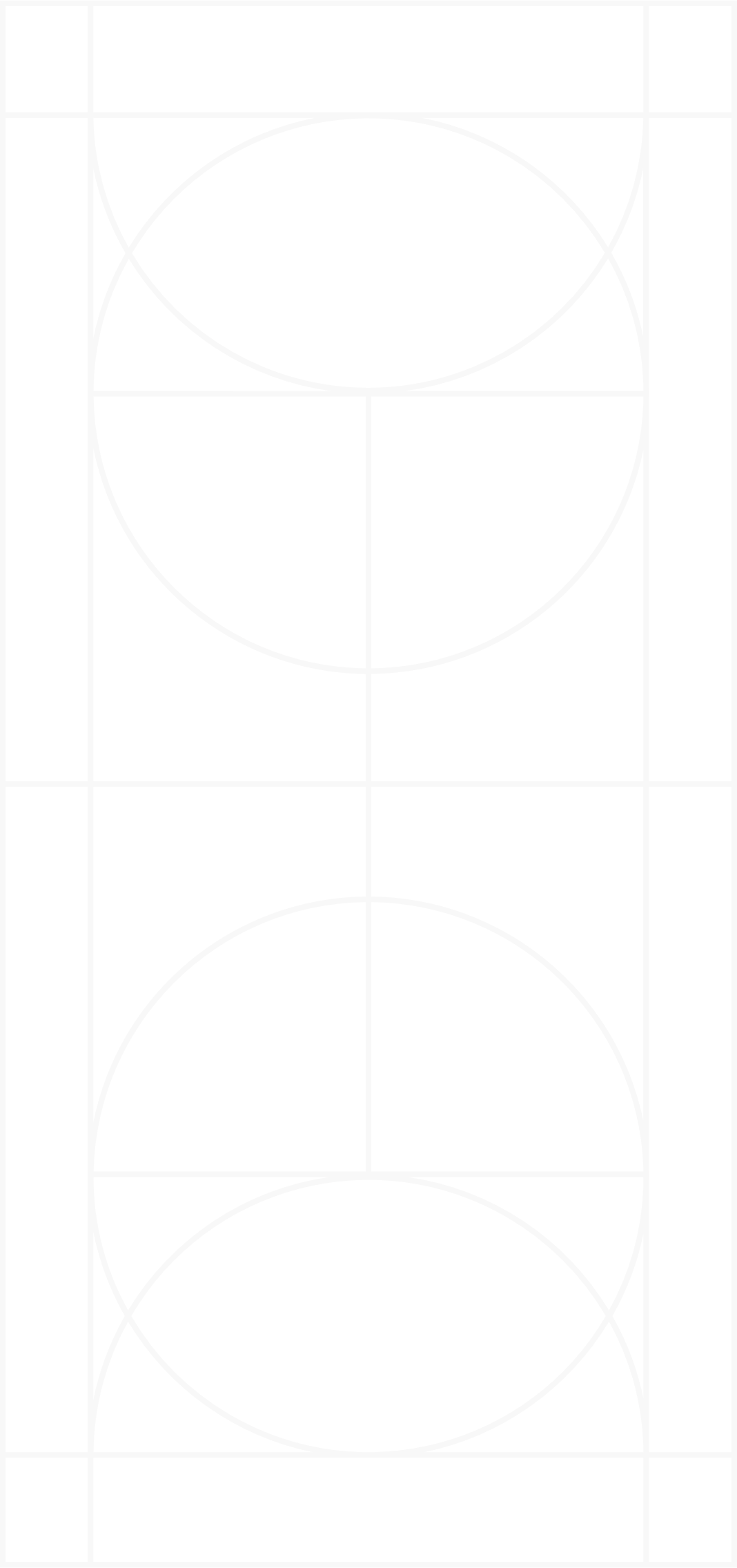 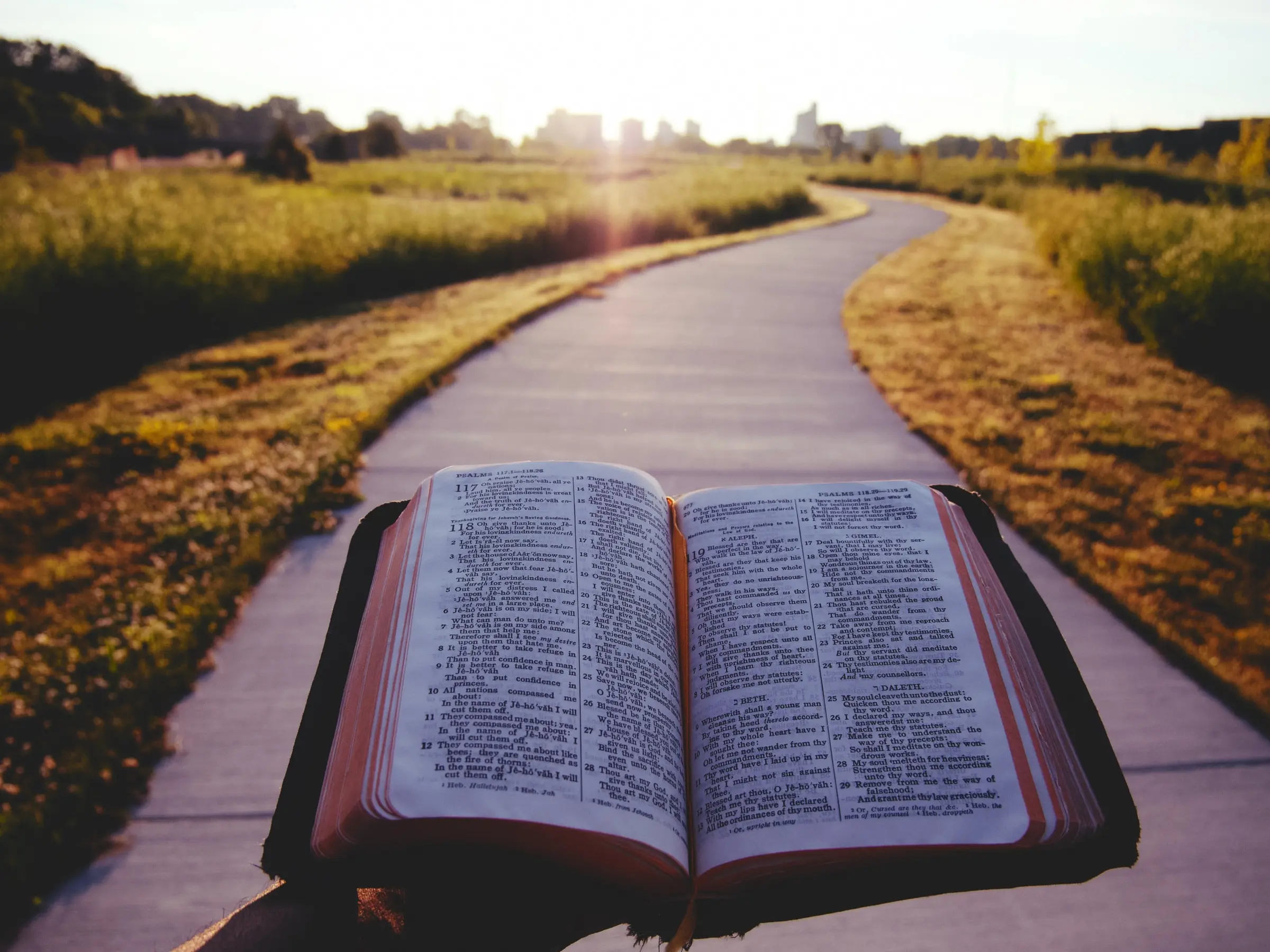 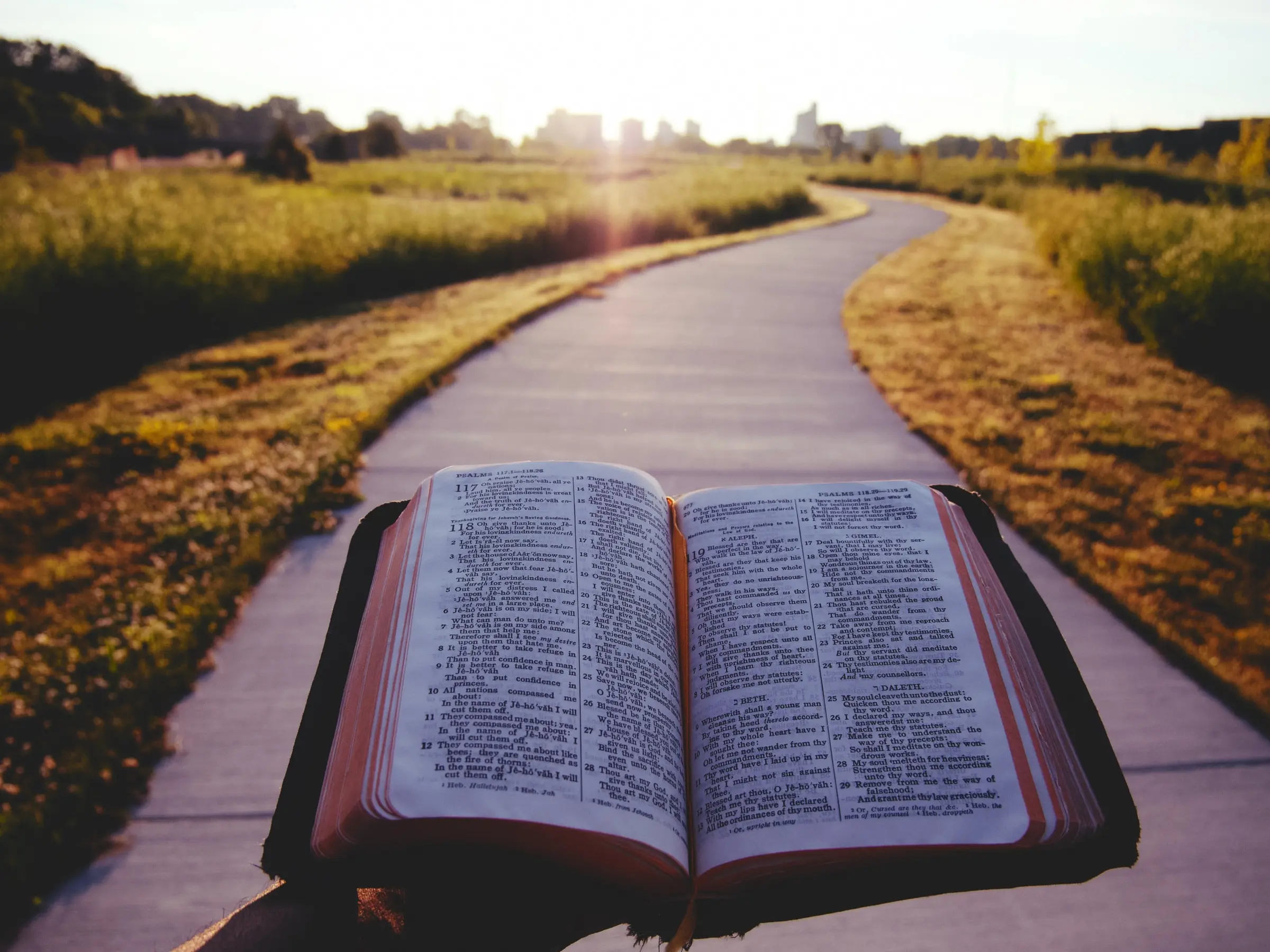 The Commitment of Baptism
Galatians 3:21-28
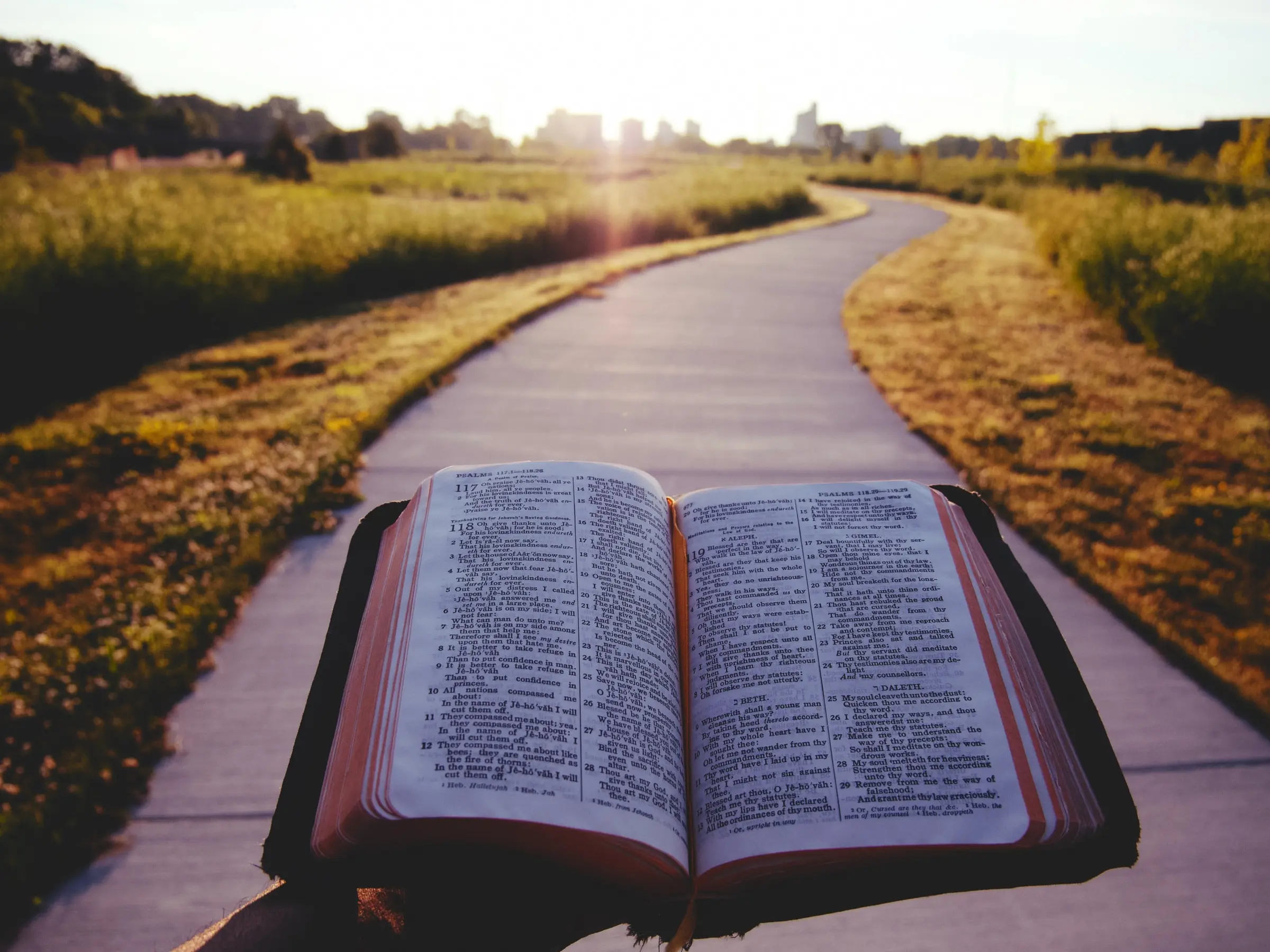 The Repentance of Baptism
Baptism expresses commitment to turn from sinful ways..
Like getting married (commit to that one person for life)
Repentance (metanoia) change of mind
Feel remorse/regret/godly sorrow Luke 10:13 2 Cor 7:7-8
Also brings joy/decision to make change Luke 15:7
Turning from sin/Conversion to Christ
God offers cleansing/forgiveness from our sin
By faith we must be willing to give up sinful life
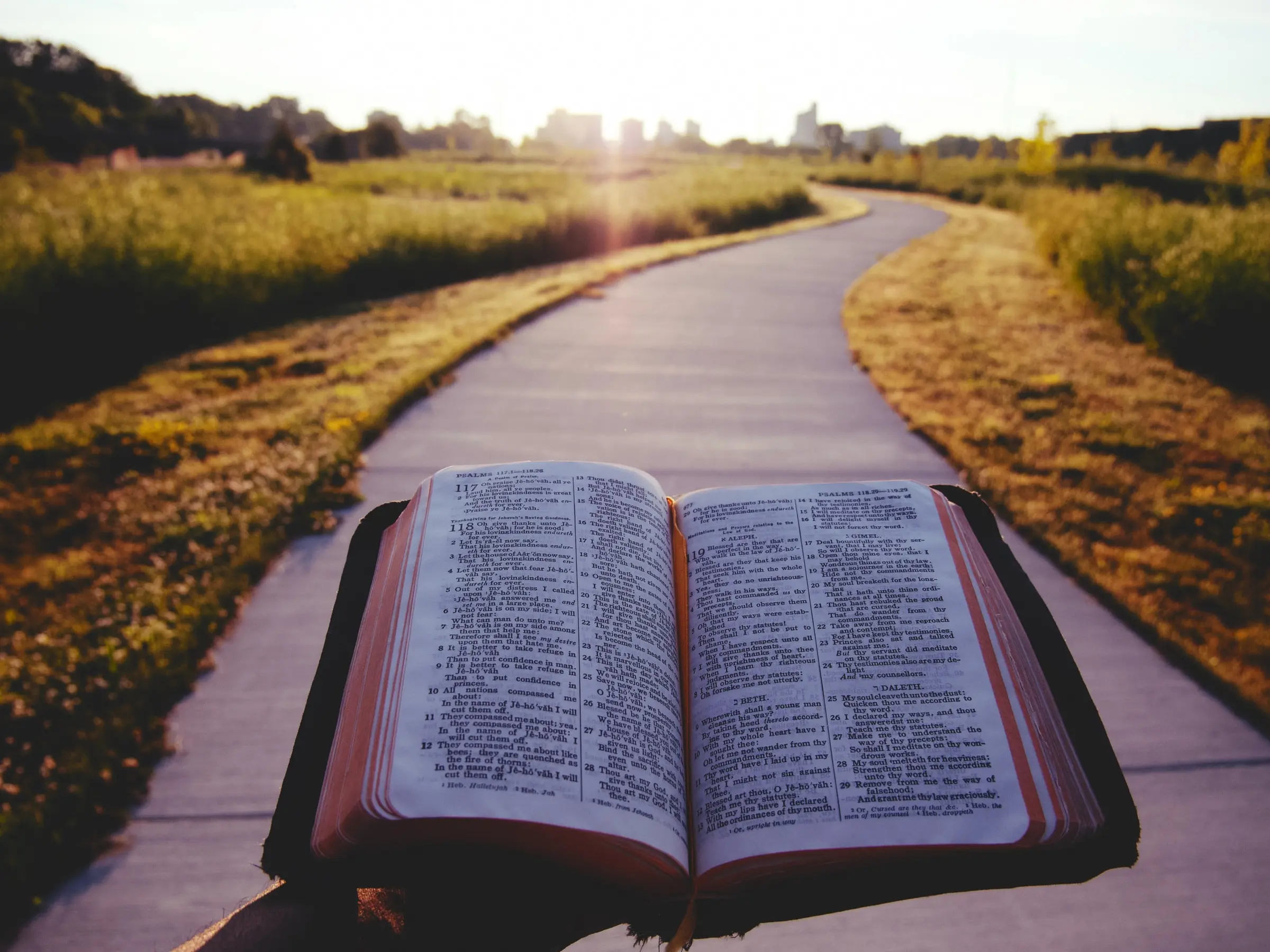 The Repentance of Baptism
Baptism expresses commitment to turn from sinful ways..
Acts 2:38 “Repent, and let every one of you be baptized in the name of Jesus Christ for the remission of sins..
Acts 3:19 “Repent therefore and be converted, that your sins may be blotted out, so that times of refreshing may come from the presence of the Lord..
Acts 20:21 testifying to Jews, and also to Greeks, repentance toward God and faith toward our Lord Jesus Christ. 
Acts 26:20 I declared first to the Jews, and then to the Gentiles, that they should repent, turn to God, and do works befitting repentance.
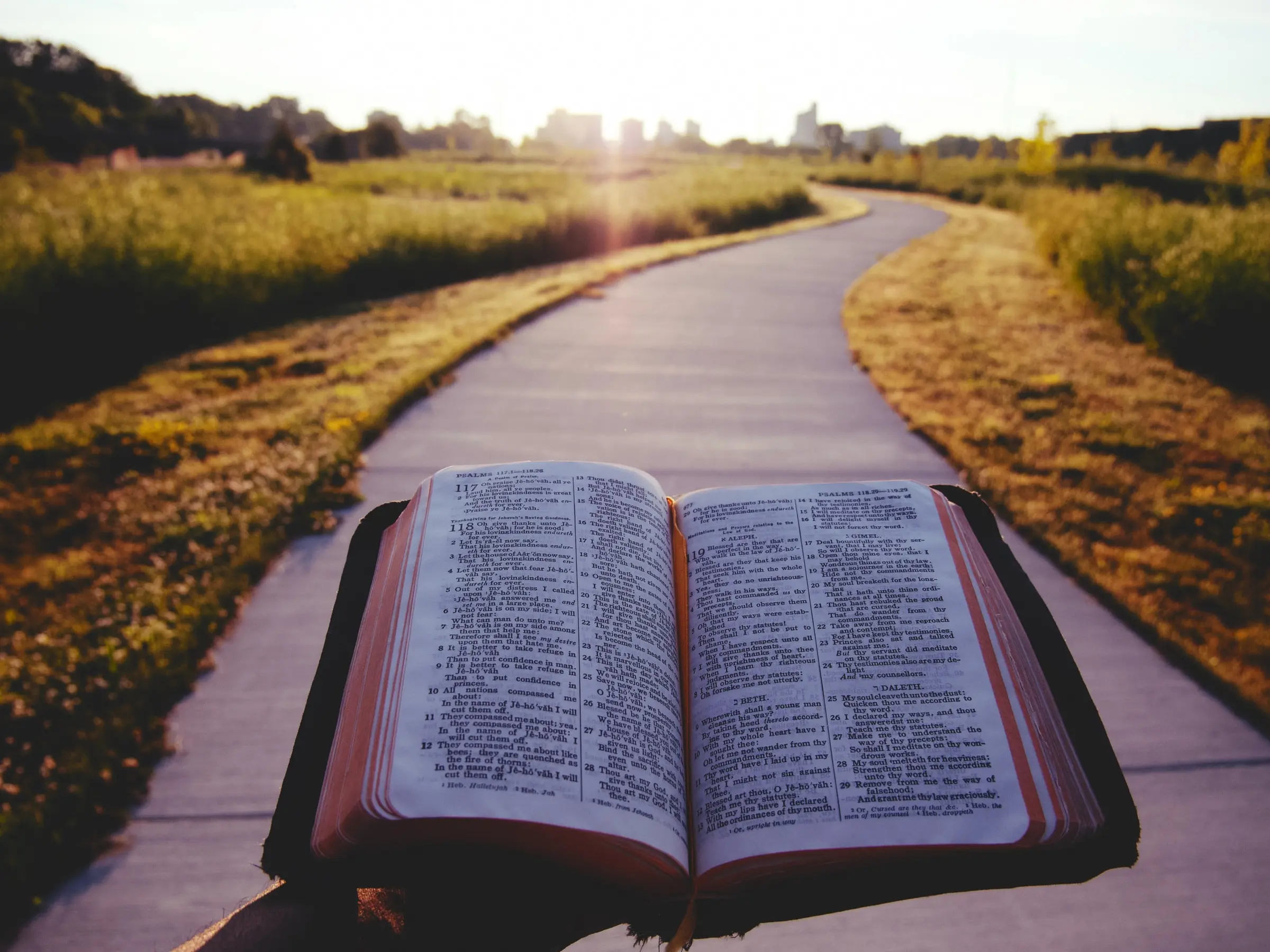 The Holy Spirit of Baptism
The Gift of the Holy Spirit is promised to those who believe/repent/are baptized
Acts 2:38 Repent, and let every one of you be baptized in the name of Jesus Christ for the remission of sins; and you shall receive the gift of the Holy Spirit. 
John 3:3-5 unless one is born of water and the Spirit, he cannot enter the kingdom of God.. Do not marvel that I said to you, ‘You must be born again.’
Acts 5:32 And we are His witnesses to these things, and so also is the Holy Spirit whom God has given to those who obey Him.”
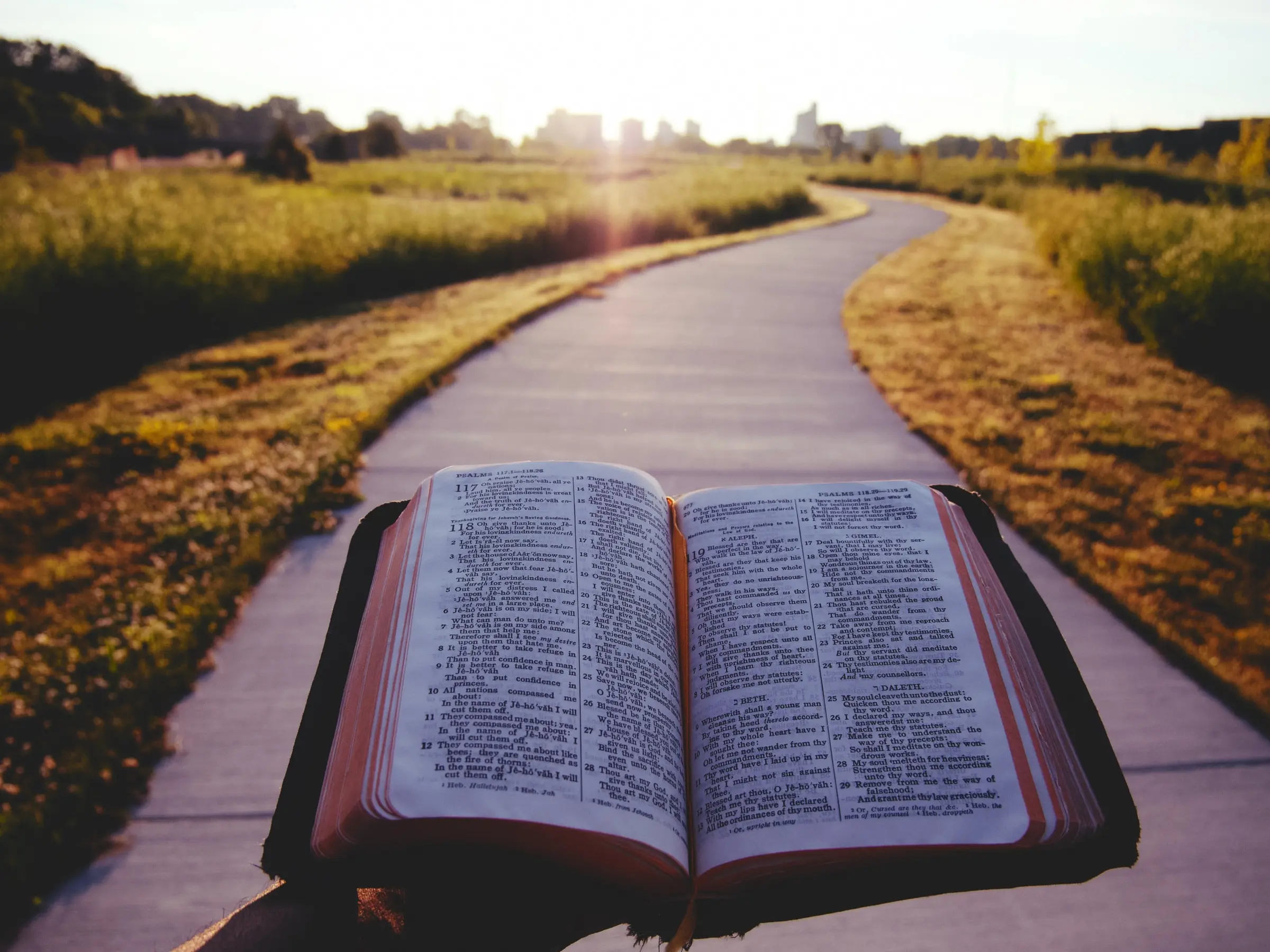 The Holy Spirit of Baptism
Romans 8:9-11 But you are not in the flesh but in the Spirit, if indeed the Spirit of God dwells in you. Now if anyone does not have the Spirit of Christ, he is not His. 10 And if Christ is in you, the body is dead because of sin, but the Spirit is life because of righteousness. 11 But if the Spirit of Him who raised Jesus from the dead dwells in you, He who raised Christ from the dead will also give life to your mortal bodies through His Spirit who dwells in you
Eph 1:13-14 In Him you also trusted, after you heard the word of truth, the gospel of your salvation; in whom also, having believed, you were sealed with the Holy Spirit of promise, 14 who is the guarantee of our inheritance until the redemption of the purchased possession, to the praise of His glory.
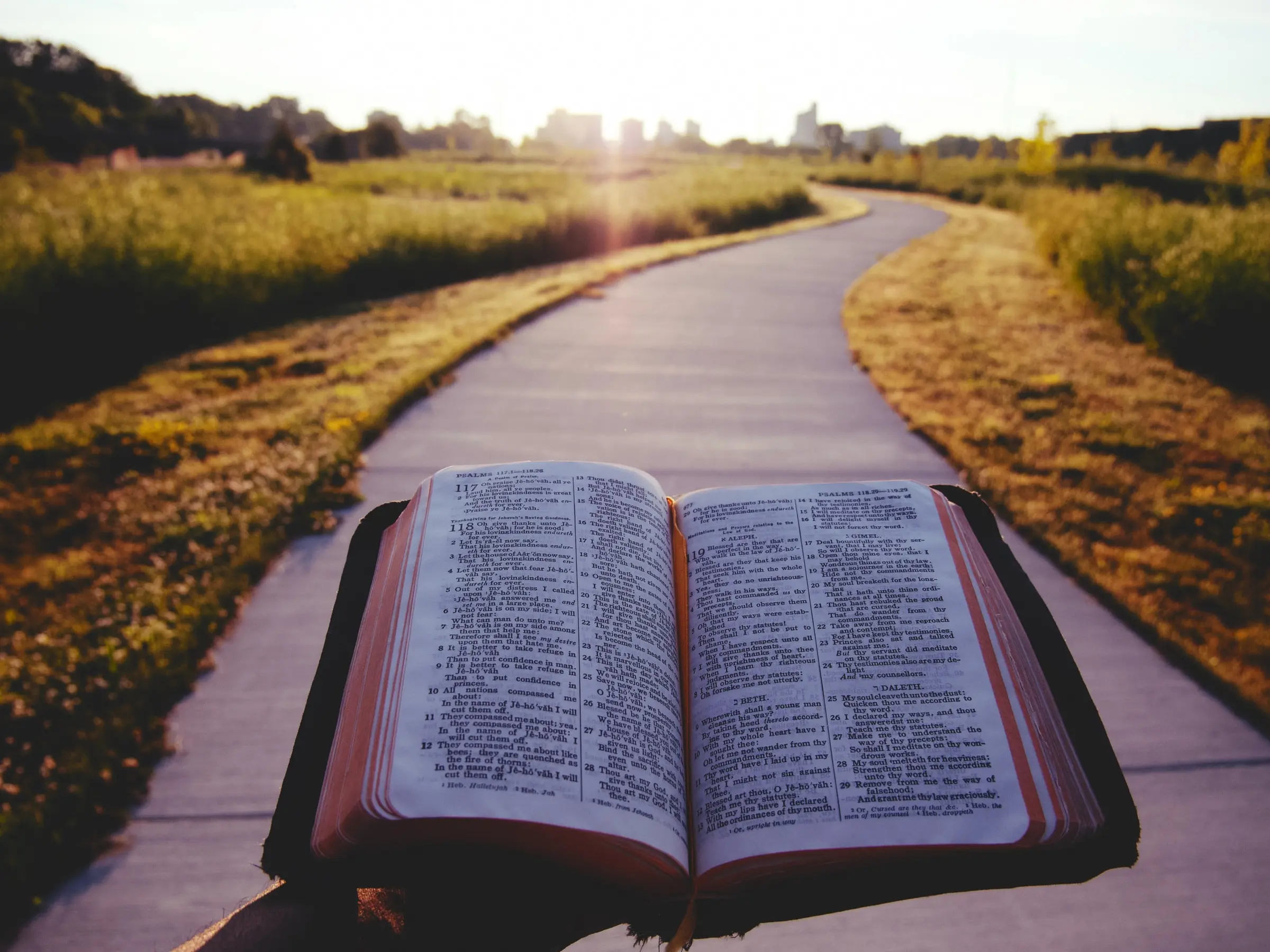 The Holy Spirit of Baptism
Titus 3:5-7  not by works of righteousness which we have done, but according to His mercy He saved us, through the washing of regeneration and renewing of the Holy Spirit, 6 whom He poured out on us abundantly through Jesus Christ our Savior,
Galatians 5:16-18 I say then: Walk in the Spirit, and you shall not fulfill the lust of the flesh. 17 For the flesh lusts against the Spirit, and the Spirit against the flesh; and these are contrary to one another, so that you do not do the things that you wish. 18 But if you are led by the Spirit, you are not under the law.
Gal 5:22-23 But the fruit of the Spirit is love, joy, peace, longsuffer-ing, kindness, goodness, faithfulness, 23 gentleness, self-control. Against such there is no law.
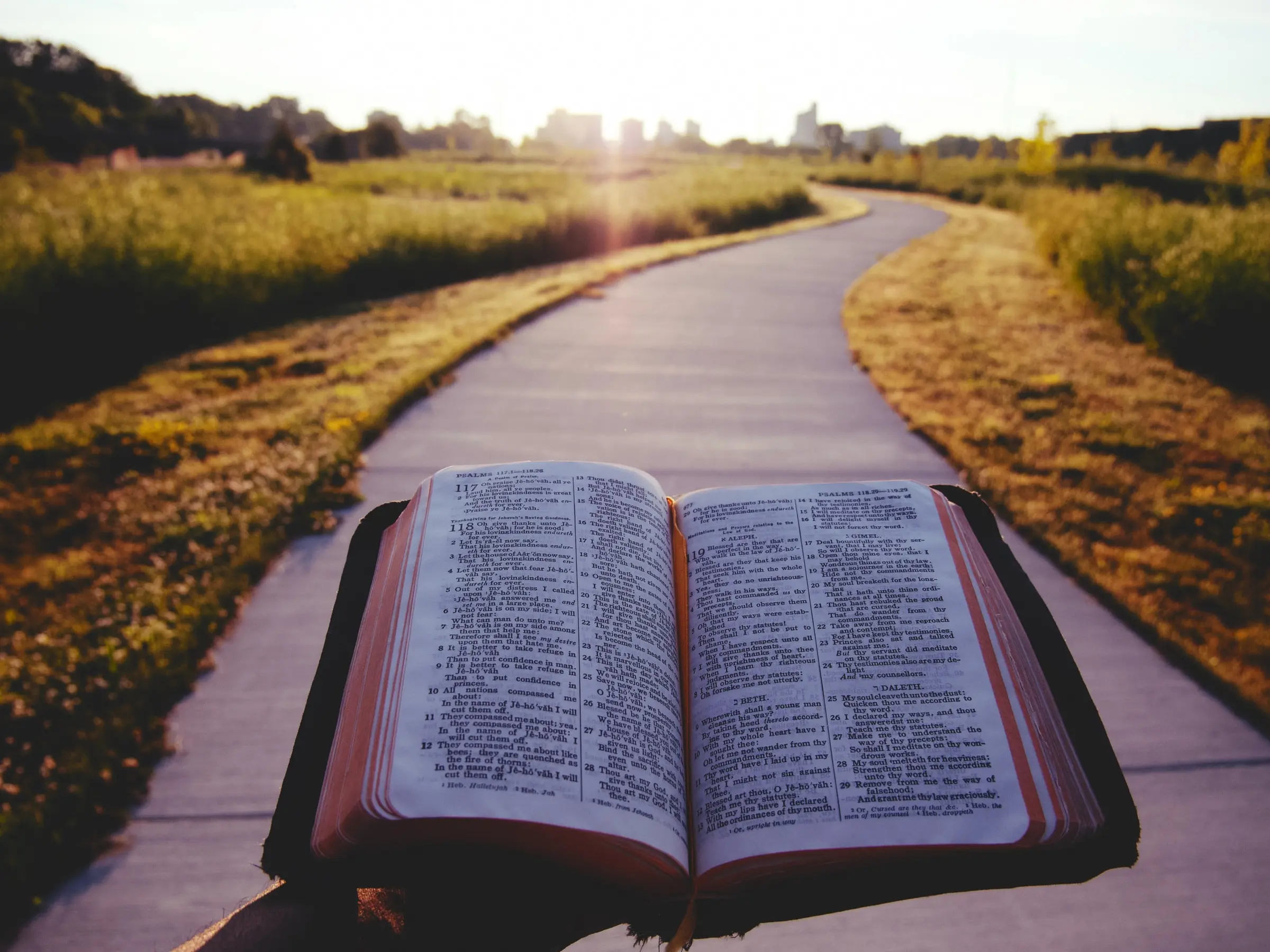 The Life of Baptism
Those baptized rise to walk in newness of life
Romans 6:3-5 Or do you not know that as many of us as were baptized into Christ Jesus were baptized into His death? 4 Therefore we were buried with Him through baptism into death, that just as Christ was raised from the dead by the glory of the Father, even so we also should walk in newness of life.
Those baptized into Christ put on Christ/one in Him
Galatians 3:26-28For you are all sons of God through faith in Christ Jesus. 27 For as many of you as were baptized into Christ have put on Christ. 28 There is neither Jew nor Greek, there is neither slave nor free, there is neither male nor female; for you are all one in Christ Jesus.
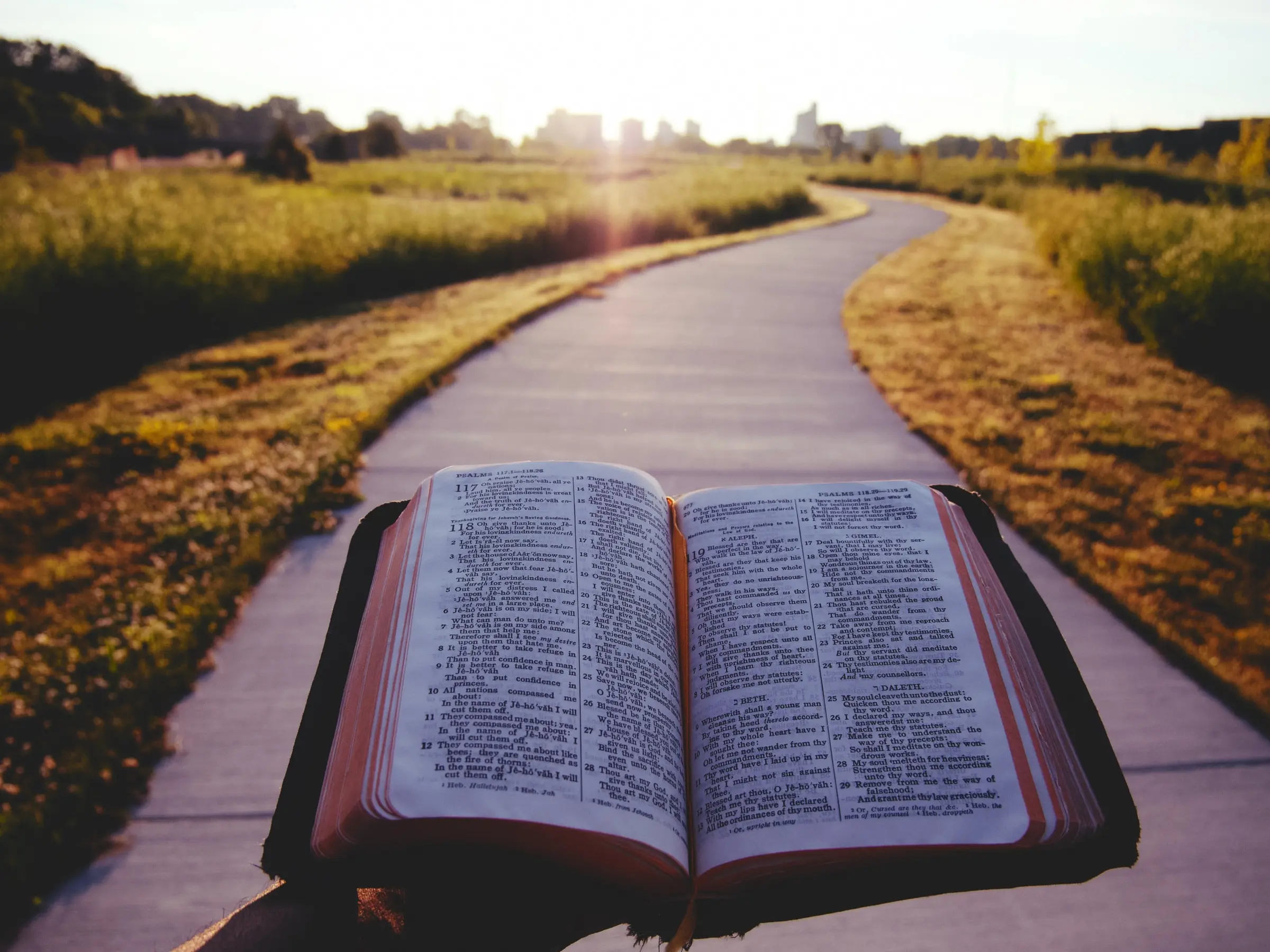 The Life of Baptism
Those baptized continue in His word and worship
Acts 2:42-47 And they continued steadfastly in the apostles’ doctrine and fellowship, in the breaking of bread, and in prayers. 47 praising God and having favor with all the people. And the Lord added to the church daily those who were being saved.
Those baptized study the Bible to grow in Christ
Matthew 28:19-20 make disciples of all the nations, baptizing them in the name of the Father and of the Son and of the Holy Spirit, 20 teaching them to observe all things that I have commanded you;
1 Peter 2:2-3 as newborn babes, desire the pure milk of the word, that you may grow thereby, 3 if indeed you have tasted that the Lord is gracious.
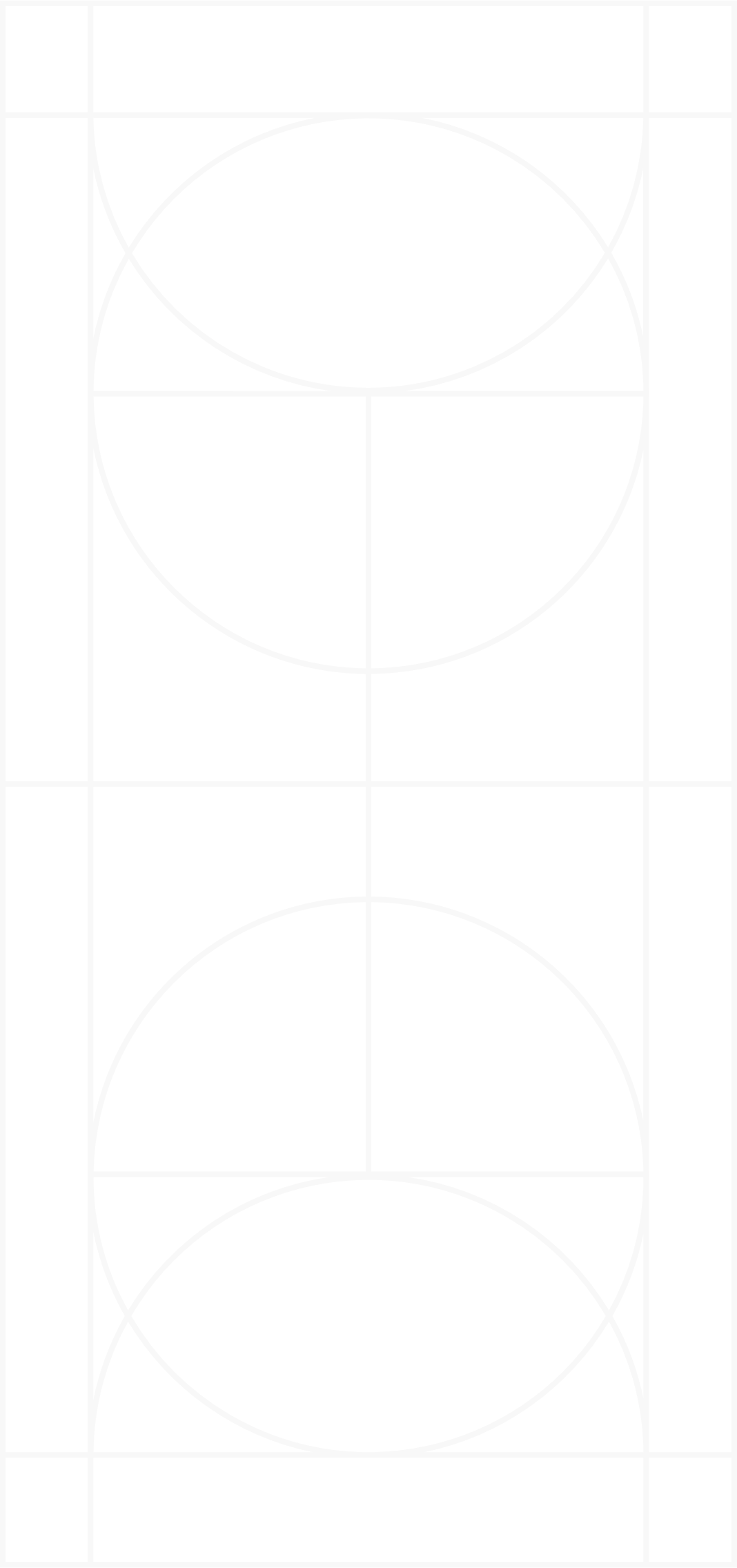 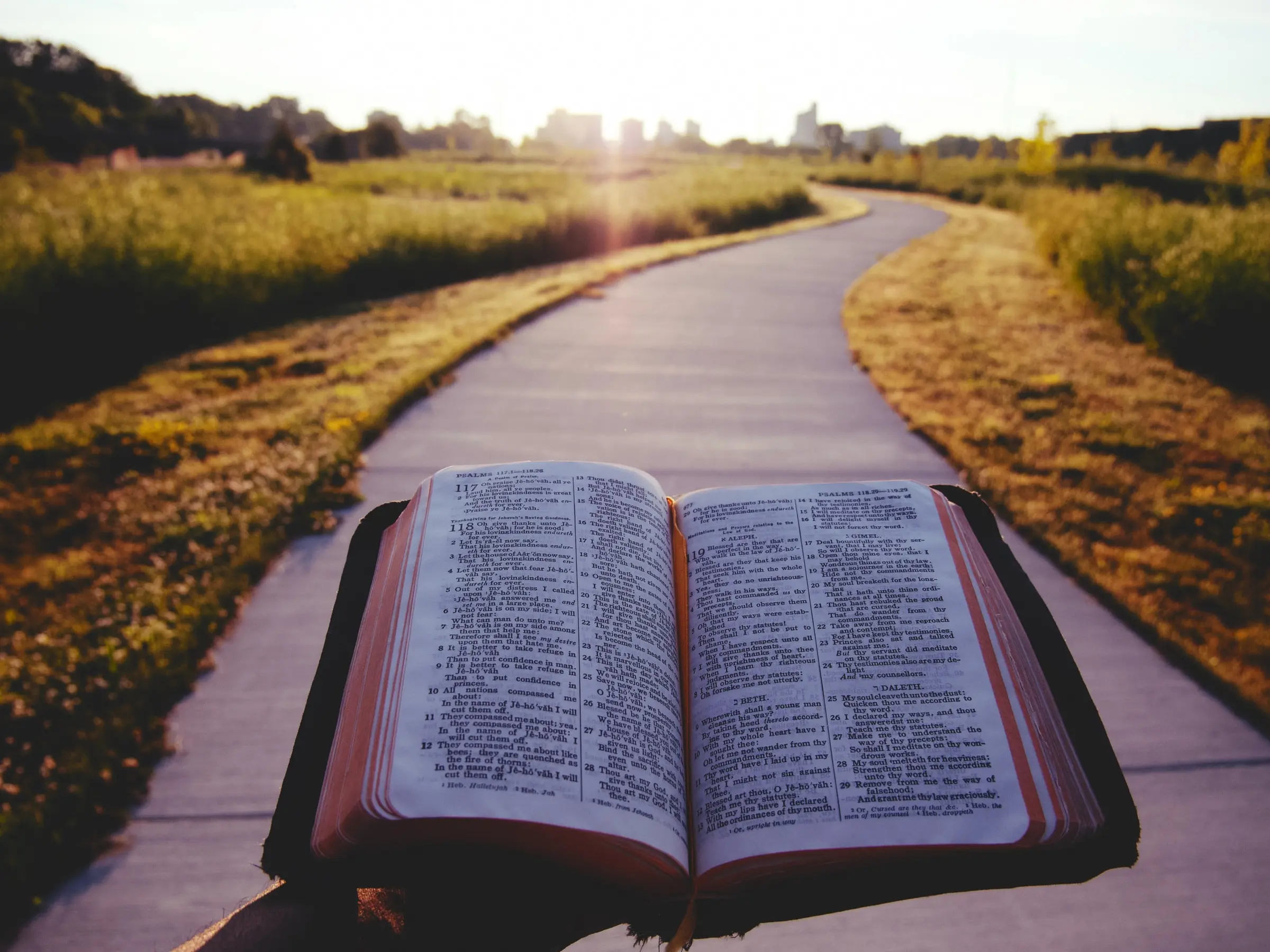 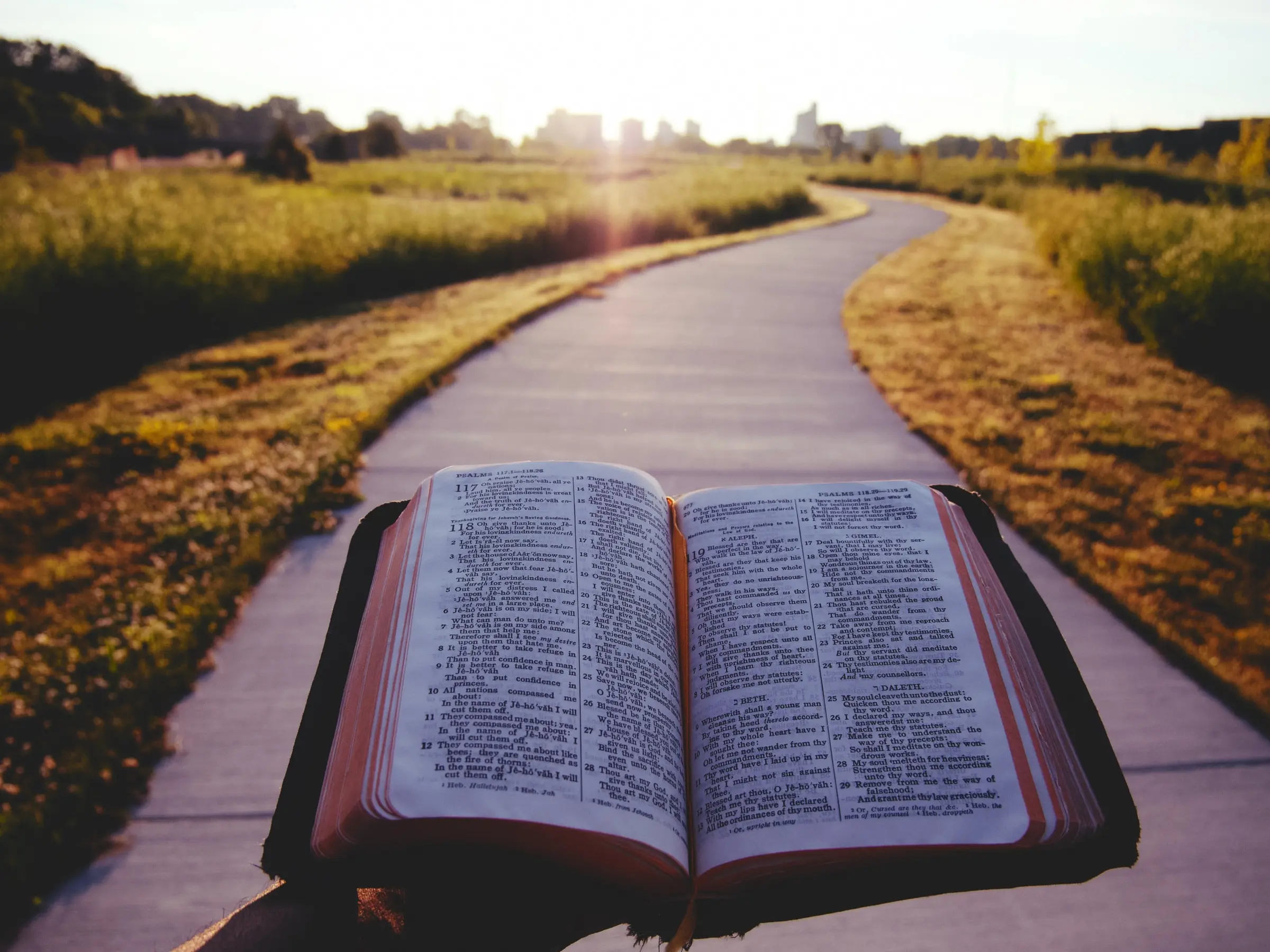 The Commitment of Baptism
Galatians 3:21-28